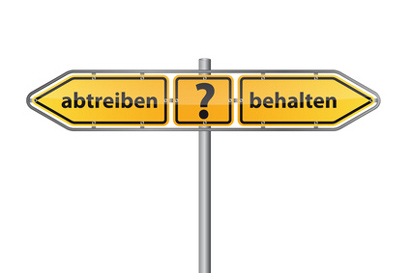 Abtreibung
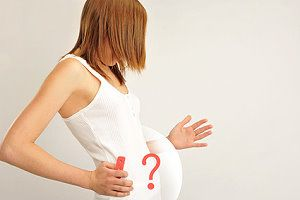 Von Clara und Megan
Was ist Abtreibung?
Volle Bezeichnung: Schwangerschaftsabbruch 
Absichtliche, vorzeitige Beendigung einer Schwangerschaft.  
Geschieht meist aus medizinischen oder persönlichen Gründen
Medizinischer Begriff 'Abort' beinhaltet auch Fehlgeburten (Spontanabort)
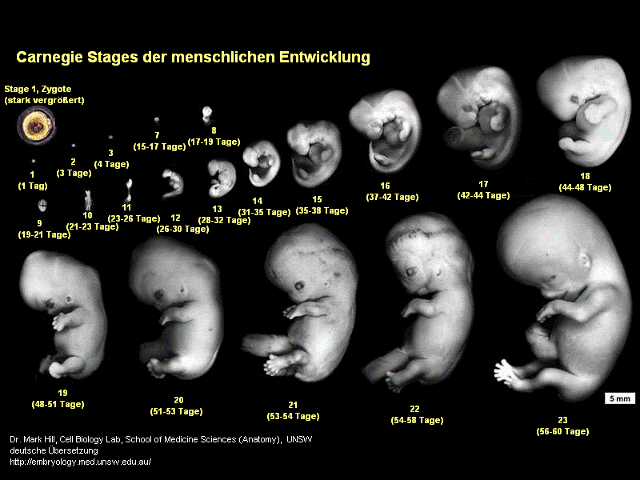 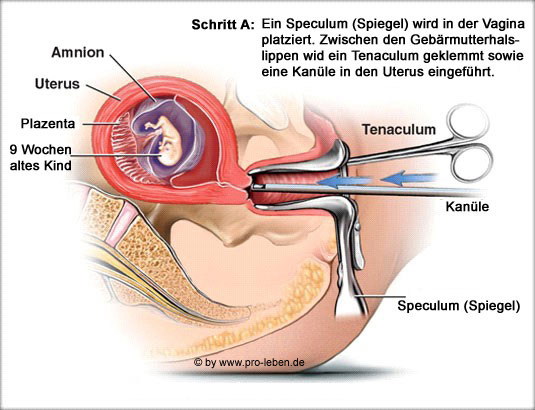 Methoden
2 Methoden 
Medikamentöse Abtreibung oder Abtreibungspille 
1 Tablette, nach 24-48 Stunden 
Es bricht die Gebärmutterschleimhaut
Bis zur 7 Schwangerschaftswochen 

Chirurgische Abtreibung 
Absaug-Methode- häufigste Form der Abtreibung - bis zur 12. Woche -  
Ausschabung (Curettage)- Curette (einem löffelartigen Instrument) ausgeschabt
drei Spätabtreibungen nach 13 Woche: Prostaglandin-Methode, Kalium-Chlorid-Methode, Kaiserschnitt
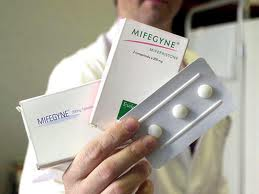 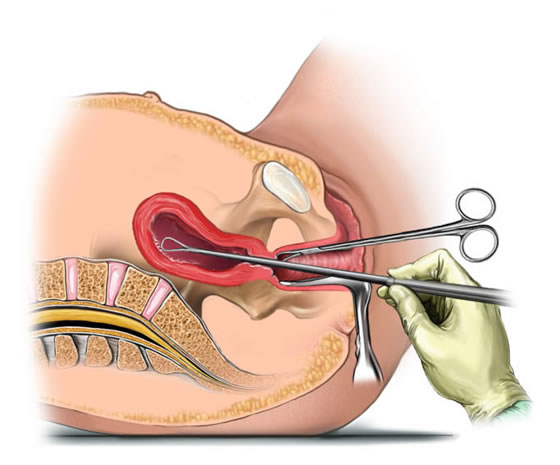 Geschichte
Steinzeit: 
Intuitives Wissen über abtreibende Wirkungen mancher Pflanzen
Ägypten, Griechenland, Rom 
Mittelalter 
Hauptgrund Hexenverfolgung (Kirche, Hebammen)
Geschichte
Mehrere Jahrhunderte in anderen Kulturen, Frauen helfen einander
Abtreibung wurde sowohl im alten Rom als auch in Griechenland durchgeführt ~ keine Sorge für das Ungeborene
Aristotle, politics 7.16- wenn Paare Kinder im Übermaß haben, lassen Sie Abtreibung machen, bevor Sinn und Leben begonnen haben
U.K.- Abtreibung war ein krimineller Akt. 
1803 Abtreibung war illegal und konnte zur Todesstrafe führen~ 
1837 Das Gesetz wurde abgeschafft. 
1920ger nur, wenn die Mutter ein gesundheitliches Problem hatte. 
Leben muss erhalten werden! 
1938, erste Abtreibung bei einem14 Jahre alten Mädchen. 
Es war vergewaltigt worden. Erhaltung der psychischen Gesundheit. 
Das gilt auch heute.
Gesetze
§ 218 
https://www.profemina.org/info-abtreibung/straffreie-abtreibung/gesetze-zum-schwangerschaftsabbruch/§-218-stgb-schwangerschaftsabbruch/
Risiken
Fortsetzung der Schwangerschaft
Negative Wirkung  auf die Fruchtbarkeit, wenn die Frau eine Infektion hat
Nebenwirkungen
Häufige Nebenwirkungen – more common side effects 
Starke Bauchschmerzen – abdominal pains 
Übelkeit – nausea 
Erbrechen – vomitting  
Durchfall – diarohea 
Blutungen – bleeding 

Starke Nebenwirkungen 
Schwere Blutung – severe bleeding 
Sepsis - eine systemische Reaktion des Organismus auf eine unkontrollierte Infektion
Schädigung des Gebärmutterhalses – cervical damage 
Narbenbildung des Uterus – uterine scarring 
Andere Organschäden – other organ damage
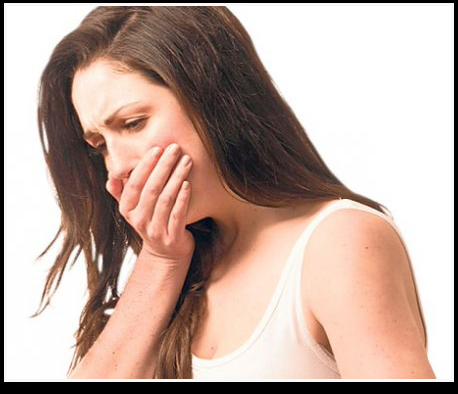 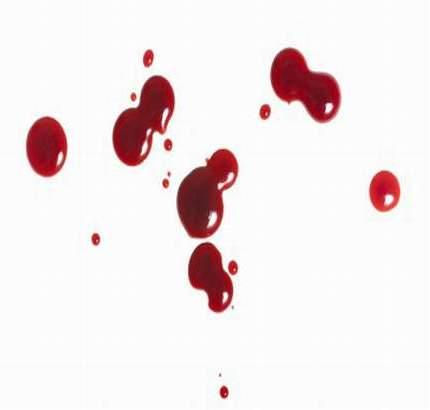 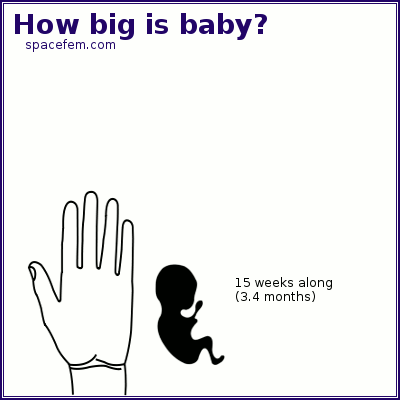 Persönliche Erfahrung
Meine Freundin hat selber Erfahrung damit gemacht
Encephalocele (Loch in der Schädeldecke)
Test für Down-Syndrom in der 12. Woche 
Untersuchung für Down-,  Edwards-, und Patau-Syndrom 
Amniozentese
Abtreibung in der 15. Woche
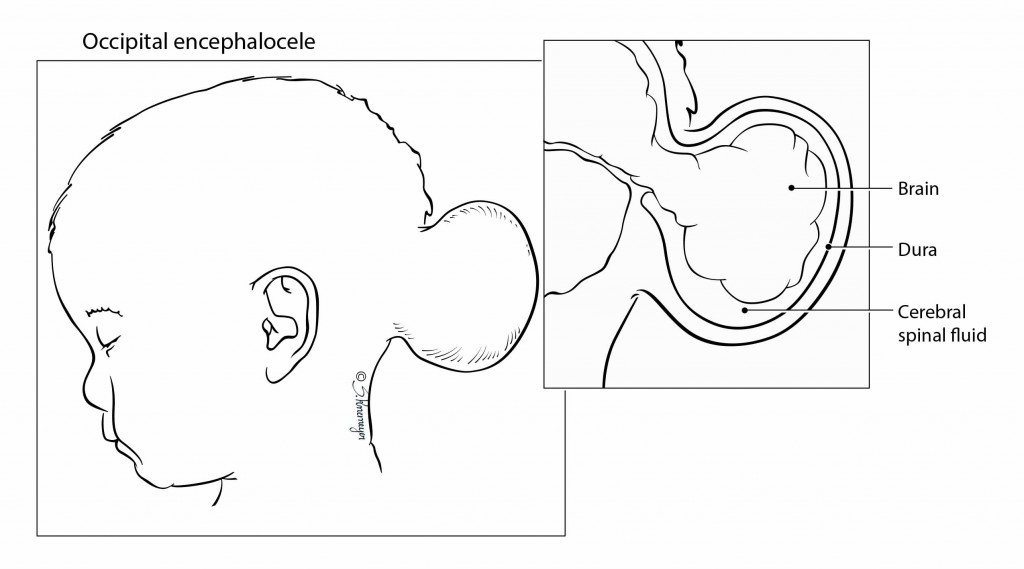 Unterschiedliche Ansichten
Für 
Risiko für Schwangere wird verringert
Das Recht für sich selber zu entscheiden
Die Schwangerschaft stammt aus einer Vergewaltigung / Missbrauch
Angst vor finanziellem Absturz bei behinderten Kindern
Spezielle Bedürfnisse, es ist schwer sich um sie zu kümmern
Gegen 
Jedes Baby hat das Recht auf Leben.
Es wird die Möglichkeit einer großen Liebe zum Kind durch die Abtreibung genommen.
Ungeborene können Schmerzen haben. 
Wer Sex haben kann, sollte sich auch dieser Verantwortung stellen.
Depression
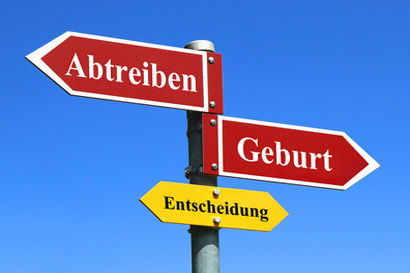 Vokabular
die Schwangerschaft – Pregnancy
eine Schwangerschaft abbrechen / beenden
schwanger sein
die chirurgische Abtreibung- surgical abortion 
die Absaug-Methode- suction method  
die Fortsetzung – continuation   etwas  fortsetzen 
die Fruchtbarkeit – the fertility 
die Vergewaltigung – Rape    vergewaltigen +AKK
die speziellen Bedürfnisse – special needs
Das Ende